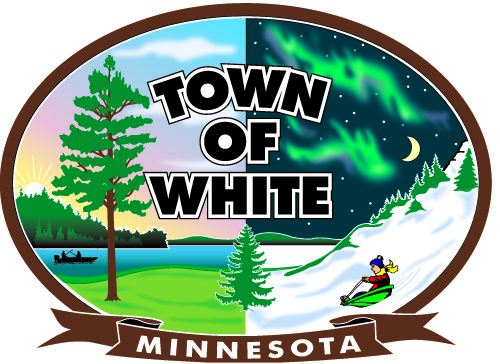 Town of White Continuation of Annual Town Meeting
September 10, 2019
Clerk’s & Treasurer’s Report
Prepared by: Jodi Knaus, Clerk & Amanda Gross, Treasurer
6:00 P.M. Loon Lake Community Center
Review of Town’s Strategic Plan Goals & Met Objectives for 2019-2020:
Category 1: Facilities Management Strategy: (maintenance, upgrades, long-range use of all assets and liabilities at each facility) (Normal expenditures are not identified in this section such as utilities, supplies, insurance, these are identified in a different section)
PROJECT UPDATES FOR FACILITIES:
The Town is in the process of completing an Americans with Disabilities Act (ADA) self-evaluation of all facilities which will drive future facility upgrades.  Common ADA problem areas are:  parking designation, routes to building access, bathroom accessibility, building and facility access, signage;
Public Work’s Buildings – New water heater was installed $5,770.00; Commercial Door Openers installed for doors 10 and 18 with annual inspection $6,554.00; Future Projects:  purchase of back-up generator with St. Louis County; energy audit of all facilities with upgrade to LED lighting; sound proofing the air compressor; shelving for storage building;
[Speaker Notes: Board is trying to upgrade facilities as budget allows
LLCC and Fire Department will need major roof repairs in the future]
Review of Town’s Strategic Plan Goals & Met Objectives for 2019-2020:
Category 1: Facilities Management Strategy continued:
Loon Lake Community Center – In June, the Board approved $7,375.00 worth of plumbing upgrades with KB Plumbing & Heating(toilets, lines, faucets, valves); outlets will also be added and fixed in the gym; A new freezer was purchased $499.00; Garbage Disposal repaired $225.00, Range Hood cleaned $440.00, and dishwasher is scheduled to be repaired; Future Projects:  gym floor, roof
Fire Hall -  Commercial Door Openers installed $6,199.00;  Future Projects:  Paint floor, new door seals, roof, concrete apron; 
Town Office/Government Center – The Board approved for a service window to be installed for safety; Building will be upgraded to keyless doors & security cameras installed outside & inside (Town pays 20% of cost of all building upgrades);  
Twin Lakes – Bathroom floors will be redone this Fall, Storage Room doors need to be fixed; Future Projects:  Picnic Shelter roofs & new tables and grills; air conditioner for Pavilion; Work on fence and ball fields;
Review of Town’s Strategic Plan Goals & Met Objectives for 2019-2020:
Category 2:  Organizational Development (personnel, 	policies, training, technology, grants)
	PERSONNEL UPDATE:
Adam Heikkila is now licensed as a Class D water operator and is in the process of getting his Class SD wastewater license and is working as an Equipment Operator (replacing Robillard who retired in January); Bryan Lehman was hired in February to replace Adam as the mechanic and became certified as a MN Commercial Vehicle Inspector in July
Clark Niemi moved into the Foreman position effective May 1, 2019 replacing Greg Hinsz who retired April 30, 2019.  Wesley Peterson and Adam Heikkila are Step-Up Foreman; 
Richard Renner was hired in May to fill-in Clark’s position as Equipment Operator; 
Michael Baland was hired September 9, 2019 to replace Lance Fondie who resigned in July; 
Lifeguards for the Twin Lakes Beach are now employed by Mesabi East Schools; Collin Luke is the Recreation Coordinator for the East Range; 
Fire Department is in need of fire fighters and EMT’s; spread the word!
Review of Town’s Strategic Plan Goals & Met Objectives for 2019-2020:
Category 2:  Organizational Development (personnel, 	policies, training, technology, grants)
	PERSONNEL UPDATE CONTINUED:
Town hired three summer laborers for Public Works this year
Town hopes to hire an Office Intern for next summer
Town belongs to many organizations and pays dues if applicable to:  Aurora Chamber of Commerce, RAMS, St. Louis County Association of Townships, MN Association of Townships, East Mesabi Regional Safety Group, East Range Community Advisory Panel, MN Cemetery Association, and MN Clerk’s & Finance Officers Association;
Review of Town’s Strategic Plan Goals & Met Objectives for 2019-2020:
Category 2: Organizational Development continued (personnel, policies, training, grants, technology):
POLICIES:
Cemetery Rules & Regulations was updated to modify widths of markers allowed in the Cemetery; 
Purchasing Policy was updated to reflect the new amount allowed before bidding is required ($175,000 effective August 1, 2019);
Snowplowing Resolution was passed effective January 1, 2019 phasing out this service;
TRAINING:
Amanda Gross is being trained as a Clerk which takes three years for succession planning; 
Adam Heikkila is being trained to be the Town’s water/wastewater technician;
On-going training for all other staff to remain current in their field (Town Manager, Foreman, Equipment Operators); Examples of Conferences attended annually include MN Clerk’s & Finance Officer’s Association, MN Cemetery Association, Minnesota Association of Townships, Annual Equipment Expo, Legal Conferences, Public Work’s related Trainings;
Review of Town’s Strategic Plan Goals & Met Objectives for 2019-2020:
Category 2: Organizational Development continued (personnel, policies, training, grants, technology):
Employee Recognition Policy -  Expenditures as requested are as follows ($1,000.00 allowed as approved):
Spent in 2019: $247.00
One “get well soon” plant; Three funeral plants
TECHNOLOGY:  
A contract has been signed with CW Technology, Duluth, MN to furnish the Town Office, Fire Department and Public Works Department with upgraded technology (new workstations, laptops, printers etc. and upgraded software) to meet business needs; this contract includes full support for network infrastructure, monitoring, help desk, maintenance etc.
New DS200 election machines will be used November 5, 2019 for the General Election.  Machines will be on display beginning September 24th for public viewing.  
The Town purchases licenses for our Cemetery Software (Pontem), our accounting system (CTAS) and for our website.
Review of Town’s Strategic Plan Goals & Met Objectives for 2019-2020:
Category 2:  Organizational Development (personnel, policies, training, technology, grants) continued:
GRANTS:
The Township has been unsuccessful in receiving IRRRB grant funding for several years; our projects are too small; will need to compile multiple roads in order to receive funding in the future; 
On August 6, 2019 the Township held National Night Out/Annual Health Fair with St. Louis County at the Loon Lake Community Center.  The event was very successful!  We received a $500.00 donation from Essentia Health & have applied for Lake Country Power Operation Round-Up Grant.  We also received a $200.00 donation from Michael Kearney.  Thanks to all of our sponsors!!
Review of Town’s Strategic Plan Goals & Objectives for 2019-2020:
Category 3:  Operations/Infrastructure Strategy (roadway improvement schedule, water/wastewater infrastructure & services, and equipment)
ROADS:
Engineering will be completed in 2019 for resurfacing Palo Road 41, Lane 49, and Road 51 in 2020 – estimate $963,898.00.  
The Township received $400,000.00 in Army Corps funding to replace seven culverts throughout the Township in 2020 and install infrastructure on 3rd Street West, which will finish the Gardendale Project. The Township needs to pay $100,000.00 making the total project cost $500,000.00.  SEH was secured as the engineering firm for the project.  
Stepetz Road Project is on schedule.  Payment has been made to date of $411,203.00 (95% bid).  
St. Louis County redesigned the intersection of CSAH 99 with Lane 51 and Road 45 for safety reasons. Work will be completed in 2019 resulting in a new intersection with better sight distance in each direction.  
Road 54 residents have signed a statement indicating they want their road blacktopped and are willing to be assessed for the cost; the Township is willing to work with the resident’s to see if grant funding is available to reduce the cost and to see if this can be done in the future; a Special Meeting will be held in the future; 
Supply of culverts was ordered $2,367.00.
Review of Town’s Strategic Plan Goals & Met Objectives 2019-2020:
Category 3:  Operations/Infrastructure Strategy continued: (roadway improvement schedule, water/wastewater infrastructure & services, and equipment):
ROADS Continued:
St. Louis County crushed gravel for a five year supply in 2018 at a cost of $125,000.00.  
Ulland Brothers will re-do Poplar Street this Fall at an estimated cost of $74,124.00.
Ulland Brothers will re-do Spruce Street this Fall at an estimated cost of $111,186.00.
Dust control was provided on Town Roads at a cost of $15,000.00 in 2019.
Review of Town’s Strategic Plan Goals & Met Ojectives 2019-2020)
Category 3:  Operations/Infrastructure Strategy continued: (roadway improvement schedule, water/wastewater infrastructure & services, and equipment):
Water/Wastewater:
The City of Aurora and Town of White were awarded $2.5 million in bonding money for the East Mesabi Water Project in 2018. Work by SEH continues on design specifications for the plant and intake infrastructure.  A project manager is in the process of being hired.  Further bonding money is being sought for 2020.  
Two ditch grates were purchased for Lake Mine Road $1,299.00.
A new Lift Station Sensor & Pump were purchased for the Giant’s Ridge Lift Station $13,556.00.
A spare Lift Station Pump rebuild cost $2,384.00.
Infrastructure was replaced on CR341/Old Highway 110.  The Town contributed $25,000.00 towards this joint project with the City of Aurora (Total Cost was $55,432.00).
Review of Town’s Strategic Plan Goals & Met Objectives 2019-2020:
Category 3: Operations/Infrastructure Strategy continued:
EQUIPMENT:
A used Fire Truck was purchased with delivery from California $69,000.00;  a new pump & fittings purchased cost $4,560.00.
A new Tire Machine was purchased in May $5,720.00
A new Toro Mower was purchased in June $9,722.00
A 2019 Ford F-350 was ordered in June $35,956.80 plus accessories cost of $3,972.00
Final payment was made on 2018 Mack Truck $69,645.30
Plow truck parts were purchased $4,659.00
Future purchases:  Trailer for hauling equipment, Tandem Truck, Tractor & Boom Mower, Broom
Review of Town’s Strategic Plan Goals & Met Objectives 2019-2020:  Category 4 – Financial 2019 YTD Cash Balance Review
2018 Annual Audit Overview
Net position of the Town’s governmental activities decreased by .2% in 2018 ($8,612,343 compared to $8,627,152).  Unrestricted net position- the part of net position that can be used to finance day to day operations without constraints increased from a $1,506,215 surplus at 12/31/17 to $2,162,441 surplus at the end of this year.  Net position of the Town’s business type activities decreased $30,271 mostly due to depreciation expense.  
Business-type activities decreased from $1,142,396 to $1,112,125 in 2018 resulting in a TOTAL NET POSITION ending 12/31/18 of $9,724,468.
The most significant revenues are property taxes 71%.  The remaining 29% is from charges for services & grants;  
Public Works expenses are the most significant (59%), followed by general government (19%), water works & sanitation (10%), culture & recreation (5%), public safety (5%), interest on long-term debt (1%), and economic development (1%).  

Taken from page 8 of the Financial Statements year ended 12/31/18 prepared by Walker, Giroux, Hahne
Category 4-Fiscal Sustainability 2019 YTD Cash Balance
Investments Breakdown:
Investments Total 2019 YTD:
Severance Savings			$123,534.51
(This account is reserved for employee severance)
Gilbert Bank CD #1 @ .55%		$102,432.42
	Cashed out 7/1/2019 for Fire Department = Balance $0.00
Gilbert Bank CD #2 @ .55%	$275,381.26
Gilbert Bank CD #3 @ .55% 	$201,444.79
Cashed out 7/1/2019 for Stepetz Road = Balance $0.00
Gilbert Bank Savings 			$236,631.31
Total 2019 YTD 	Investments:		$629,256.68
Total Cash & Investments:		$2,863,950.83
Category 4-Fiscal Sustainability continued: 2018 Receipts Compared to 2019 YTD
Category 4-Fiscal Sustainability continued: 2019 Disbursements Comparable
Category 4 - Fiscal Sustainability Continued:  Indebtedness
Category 4 – Fiscal Sustainability Continued:Budget Balance Trend (not including investments 2019)
Category 4 – Fiscal Sustainability Continued:Disbursements vs. Receipts 2008-2019
Financial Analysis for Budget/Levy Discussion:
Category 4 -  Levy Certification Due 9/30/19:
Current Levy Amount:  $1,247,152.00
In 2017 & 2018, the community voted for a 2% levy increase payable in 2018 & 2019
Given the financial status of the Township and the Future Road Projects and purchases we need to make, the Board is requesting a minimum of a 2% increase for 2020.
A 2% increase would be $29,943.00
MOTION TO APPROVE LEVY  Request of 2%
Motion to accept the Clerk’s Report
Proceed to Other Business